Akarsu seki depoları
9. hafta
Akarsu sekileriBir seki (taraça, teras) kabaca, her iki tarafından da eğimli yüzeyler ile sınırlanan düz bir alandır. Akarsu sekileri akarsuyun derine kazması sonucu vadi kenarlarında izleri kalan eski vadi tabanlarının kalıntılarıdır. Yatay olarak uzanan dayanımlı kayaç katmanları vadi yamaçlarında yapısal düzlüklerden oluşan düz alanlar oluşturabilir; bu nedenle sekilerin tanımlanması, yapısal denetimleri göz önünde bulundurmayı gerektirir. Akarsu sekileri, aktif taşkınovası ile aynı derecede olmasa bile, yamaç aşağı yönde (akarsu yönünde) eğimlidirler. Eşi olan (karşılıklı aynı seviyede uzanan) sekiler akarsuyun düşey olarak derine kazmasının, akarsu yatağının yanal erozyonundan daha hızlı olduğu yerlerde meydana gelir. Eşi olmayan (eşleniği bulunmayan) sekiler, akarsu yatağı yanal göçünün, yatağın derine kazılmasından daha hızlı olduğu yerlerde meydana gelir; bu nedenle sekiler sadece vadinin bir kenarında oluşur. Akarsu sekisi oluşumu için bir akarsu vadisinin tabanının olması ön koşuldur. İki vadi tabanı tipi ile uyumlu olan iki çeşit akarsu sekisi vardır: bunlar, anakaya sekileri ve alüvyal sekilerdir
Kaynak: Doğan, U. Jeomorfolojinin Temelleri. Nobel Yayınevi, 2016. (translate Editor: Huggett R.J. Fundamentals of Geomorphology. Routhledge, Third Edition, 2011.)
Seki depoları yüksekte kalmış eski akarsu yatak ve taşkınovası depolarından oluşur. Aşınamaya veya depolanma koşullarına bağlı olarak sadece yatak depoları korunmuş olabilir. Bu depolar yardımıyla akarsuyun akış dinamikleri, akış paterni vb. özellikler saptanır.
Anakaya sekileriAnakaya veya aşınım sekileri (strath terraces) akarsuyun anakayayı kazarak V biçimli bir vadi oluşturmaya başladığı ve daha sonra bu vadi tabanını yanal erozyon ile genişlettiği vadiler içerisinde oluşur. Çoğu kez ince bir çakıl örtüsü, yanal olarak aşındırılmış bu düz yüzeyi örter. Akarsuyun vadi tabanını yeniden yararak derine gömülmesi ile derinleşen vadinin yamaçlarında, daha önceki vadi tabanının kalın tıları aşınım sekileri olarak kalır. Aşınım sekileriçoğu kez tektonik yükselimden kaynaklanan uzun süreli derine kazılmaya işaret eder. Bu kaya düzlükleri yükselimin kesildiği aralıklar sırasında yanal aşındırma ile oluşmuştur.
Alüvyal sekilerAlüvyal sekiler veya birikim sekileri alüvyal vadi tabanlarının kalıntılarıdır. Bu sekilerde kazılma anakayaya kadar inmez.
Kaynak: Doğan, U. Jeomorfolojinin Temelleri. Nobel Yayınevi, 2016. (translate Editor: Huggett R.J. Fundamentals of Geomorphology. Routhledge, Third Edition, 2011.)
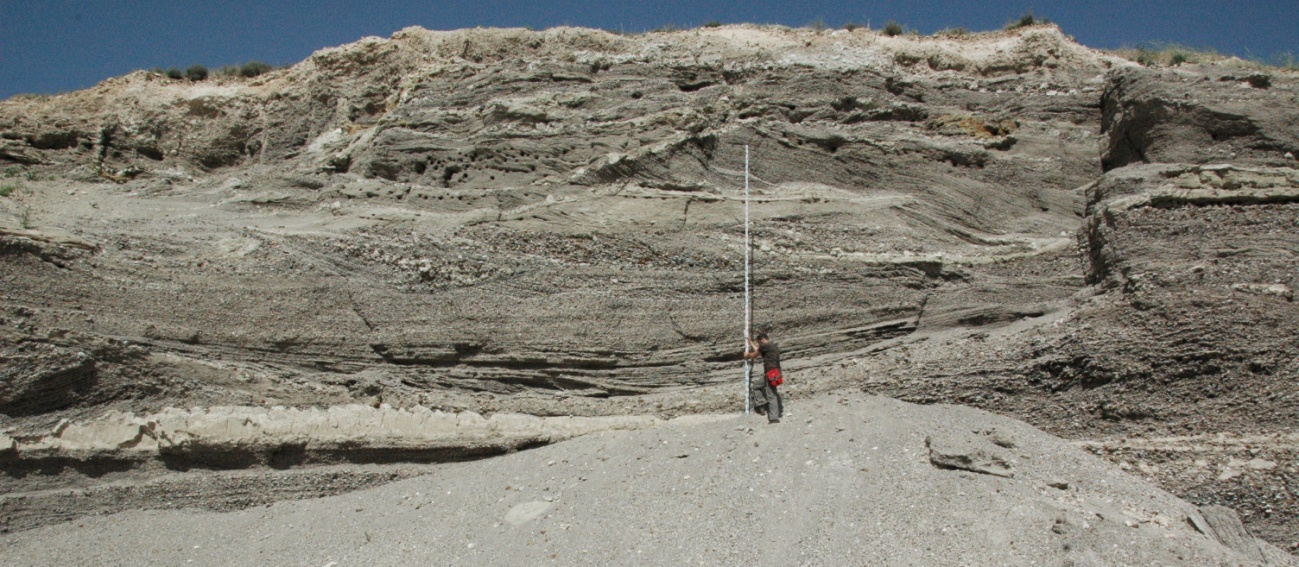 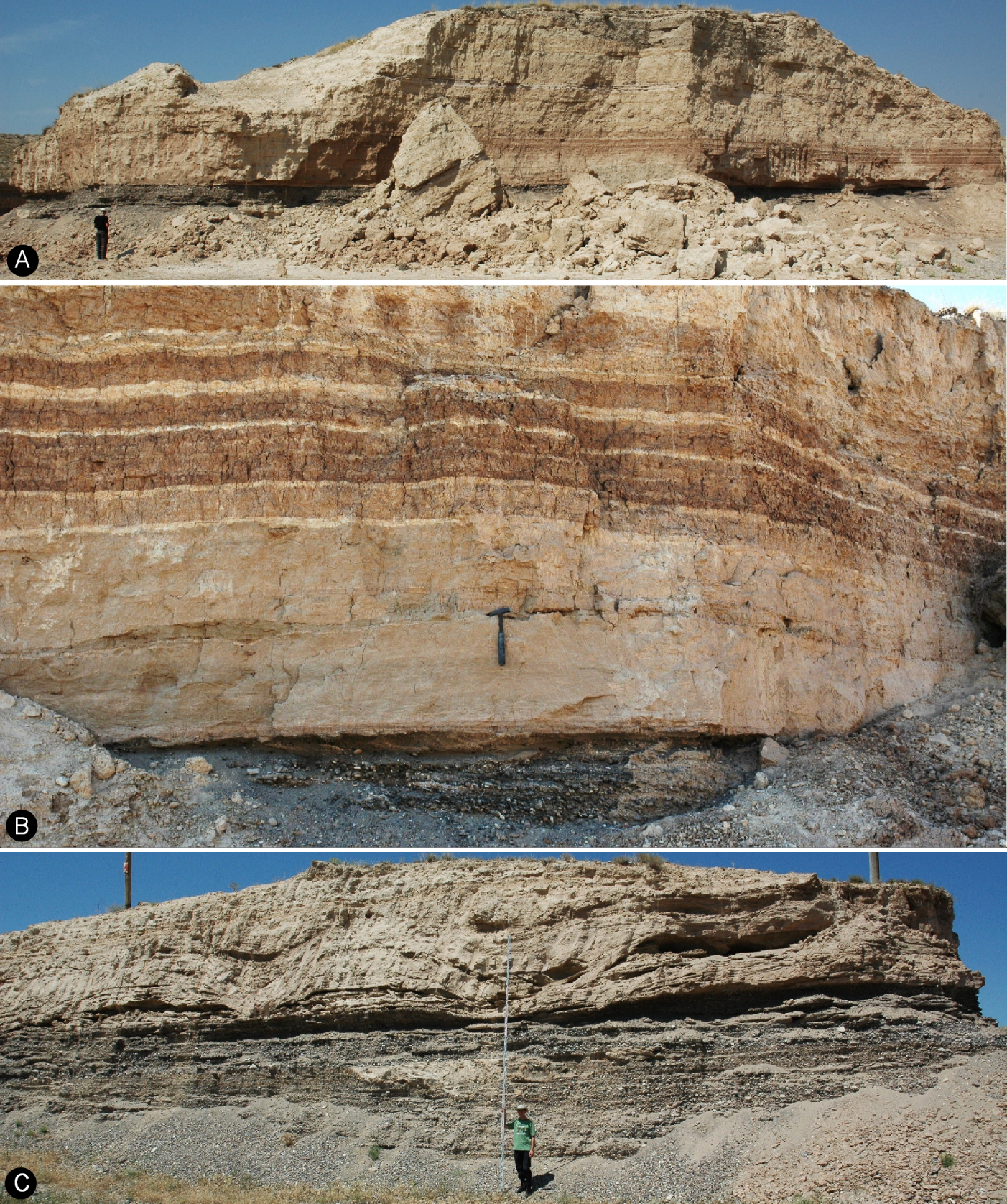 Doğan, U., 2011. Climate-controlled river terrace formation in the Kızılırmak Valley, Cappadocia section, Turkey: Inferred from Ar-Ar dating of Quaternary basalts and terraces stratigraphy. Geomorphology 126,  66–81.
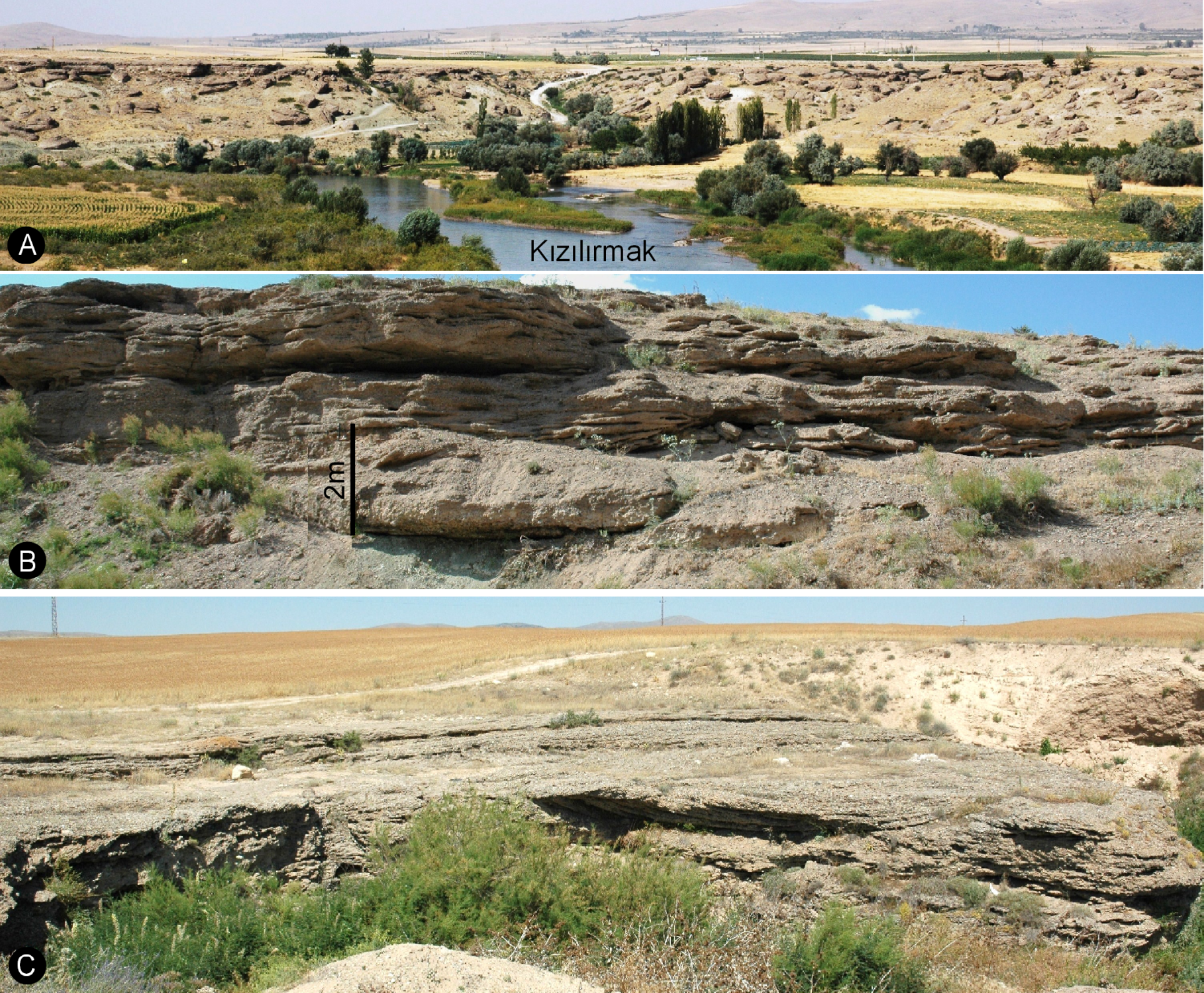 Doğan, U., 2011. Climate-controlled river terrace formation in the Kızılırmak Valley, Cappadocia section, Turkey: Inferred from Ar-Ar dating of Quaternary basalts and terraces stratigraphy. Geomorphology 126,  66–81.
Kızılırmak sekileri
Doğan, U., 2011. Climate-controlled river terrace formation in the Kızılırmak Valley, Cappadocia section, Turkey: Inferred from Ar-Ar dating of Quaternary basalts and terraces stratigraphy. Geomorphology 126,  66–81.